Обновленная библиотека учебных материалов системы "1С:Образование"
Т. А. Чернецкая, ведущий методист, к.п.н.
Отдел образовательных программ фирмы «1С»
1
Включена:
 в проект «Навигатор образования» Министерства просвещения РФ и Агентства стратегических инициатив (https://edu.asi.ru/)
в «Единый реестр Минкомсвязи российских программ для электронных вычислительных машин и баз данных» (https://reestr.digital.gov.ru/reestr/306311/?sphrase_id=245914)
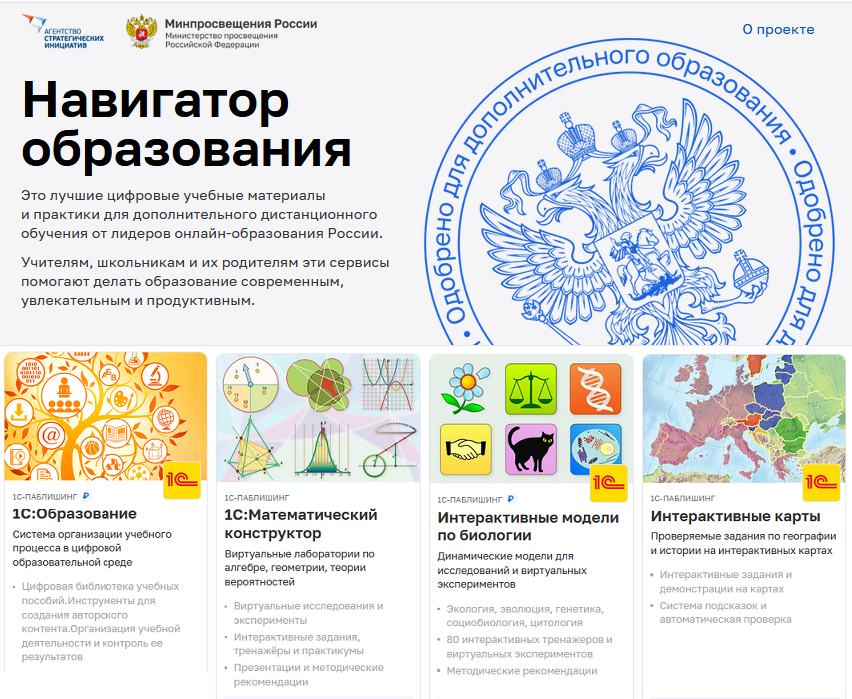 2
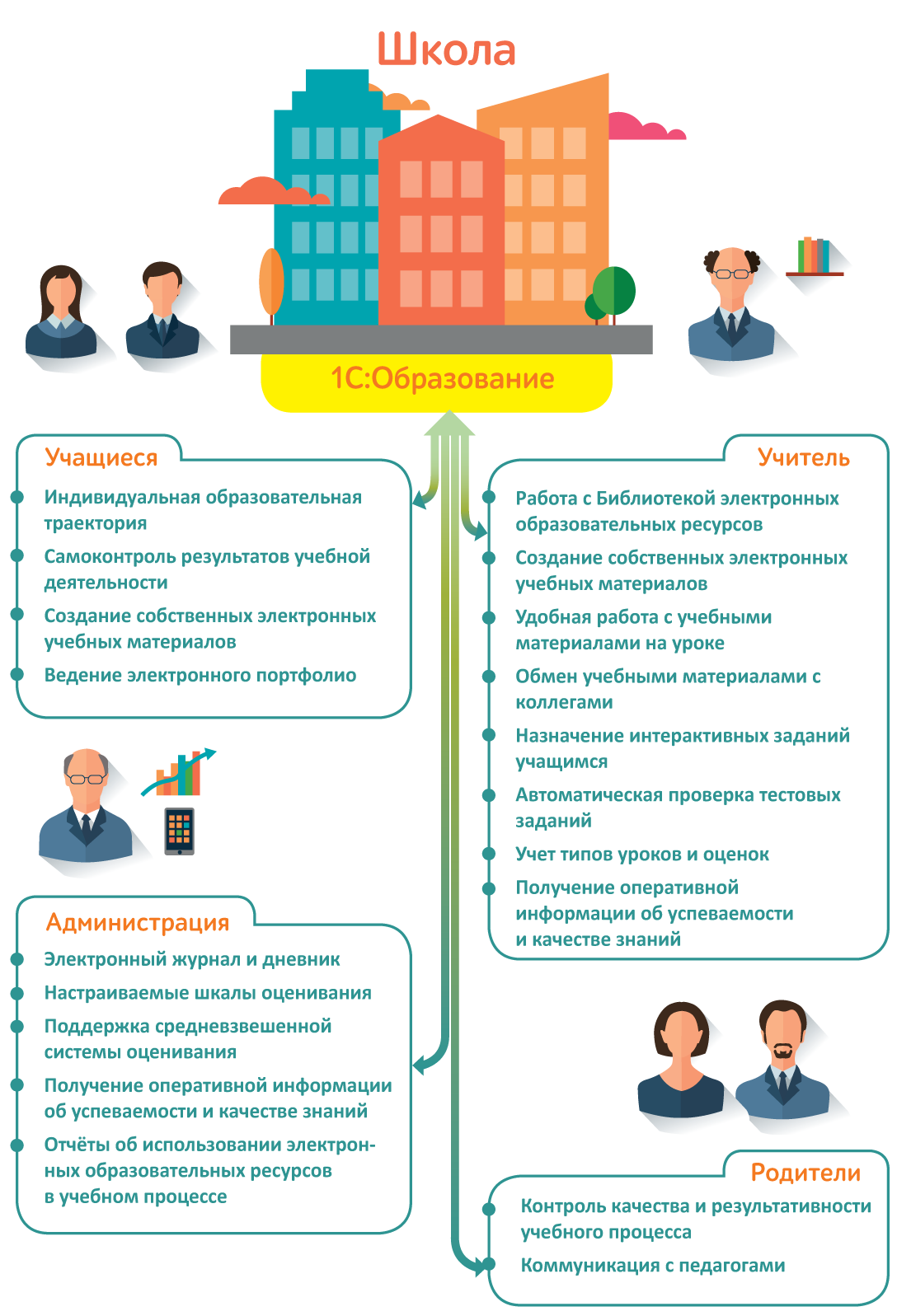 1С:Образование: основные возможности для обучения в цифровой образовательной среде
http://obrazovanie.1c.ru/
[Speaker Notes: Основные возможности системы программ «1С:Образование 5. Школа» соответствуют мировым и национальным трендам развития электронного обучения. Данная программа позволяет создать в школе цифровую образовательную среду, соответствующую тем требованиям, который предъявляются к этой среде в рамках проекта «Цифровая школа».]
Учебные пособия «1С:Школа» - основа цифровой Библиотеки «1С:Образование»
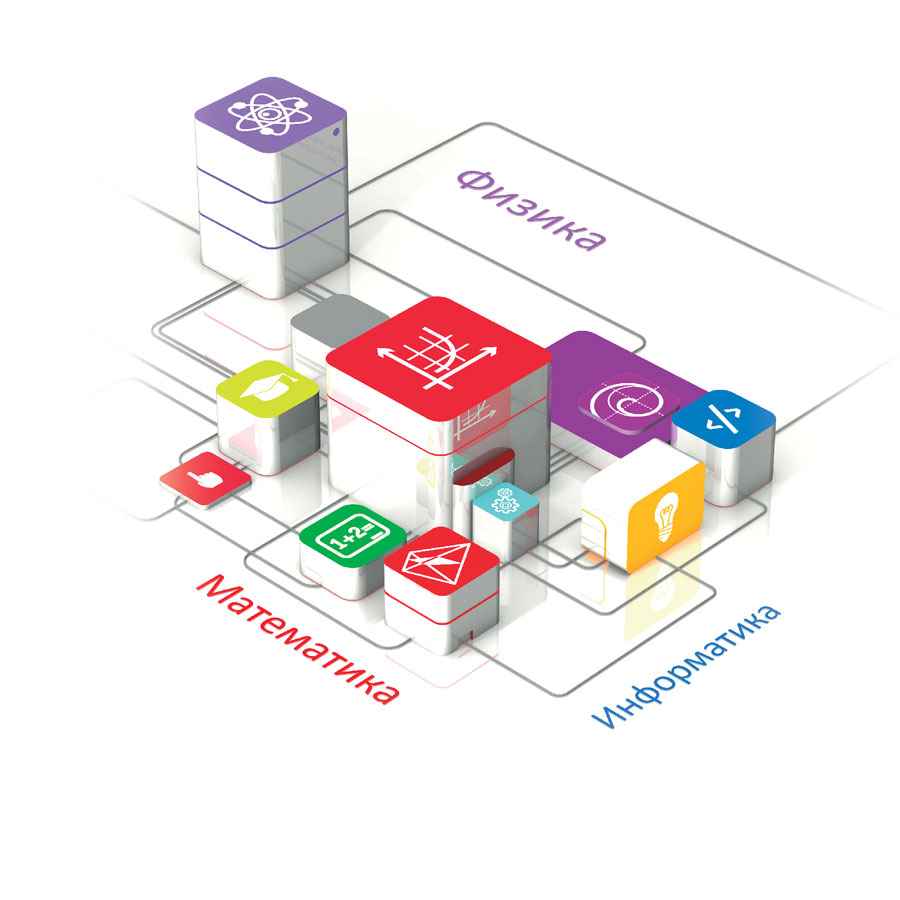 Начальная школа (математика, русский язык, литературное чтение, окружающий мир и другие предметы)
Математика, алгебра, геометрия, информатика
Русский язык
Физика
Химия, биология, география
История, экономика, обществознание
Выпущены издательством «1С-Паблишинг», выпускающим пособия, допущенные к использованию в школах (приказ Минобрнауки РФ №699 от 09.06.16)
В настоящее время учебные материалы проходят верификацию в рамках проекта «Цифровой образовательный контент»
4
[Speaker Notes: Учебные пособия 1С:Школа представляют собой завершенные линейки интерактивных учебных курсов по основным школьным предметам. Разработка интерактивных учебных пособий ведется с 1996 г. Над каждым продуктом работает коллектив опытных в создании электронных учебных материалов авторов, профессиональных разработчиков, редакторов, корректоров и программистов. 
Фирма «1С» имеет опыт сотрудничества с Минобрнауки России, ведущими книжными издательствами России, другими разработчиками ресурсов и платформ
Всего реализовано более 5 млн. копий компьютерных образовательных программ «1С». Разработки «1С» отмечены Премиями Правительства России в области науки и техники и в области образования]
Типы электронных ресурсов в составе учебных пособий
Анимированные рисунки, карты, лекции
Интерактивные рисунки, карты, схемы и  таблицы
Интерактивные задания
Динамические  модели
Виртуальные лаборатории 
Виртуальные экскурсии
Интерактивные энциклопедии, справочники, словари
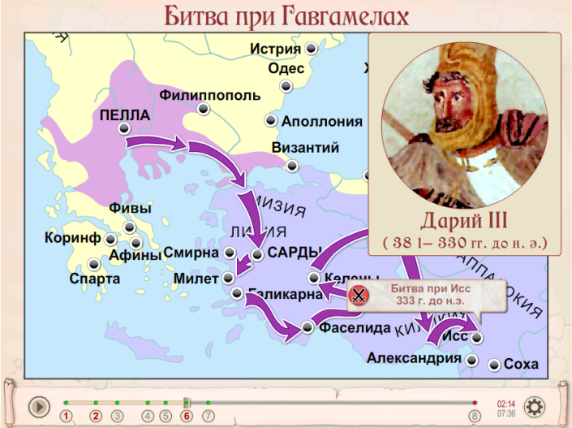 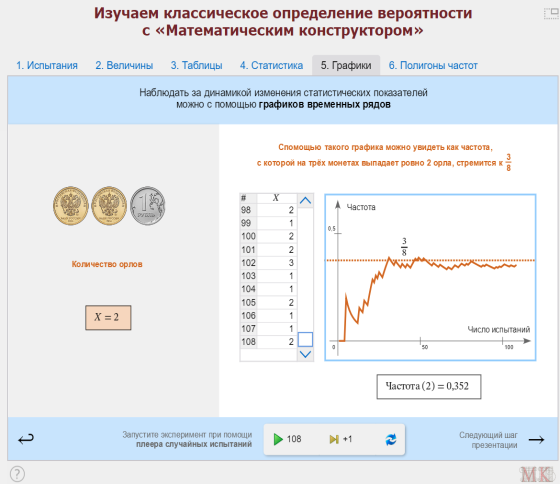 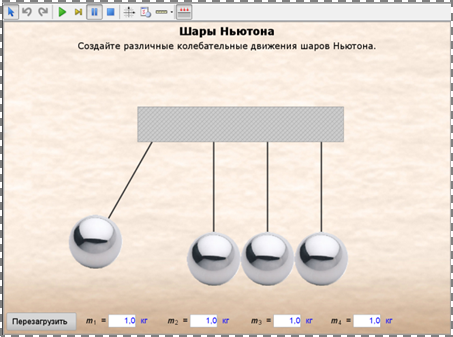 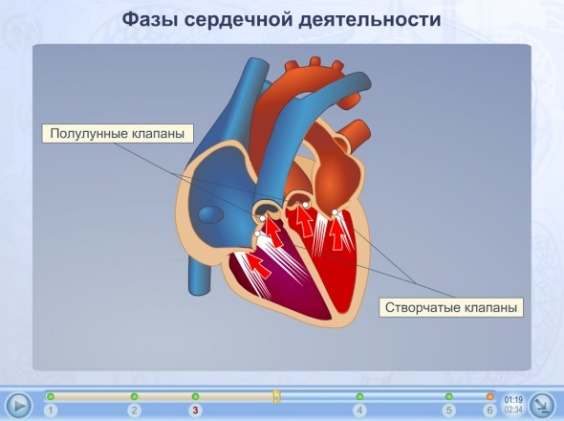 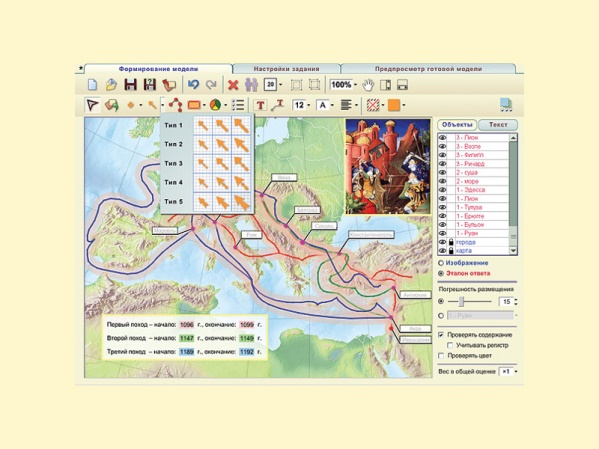 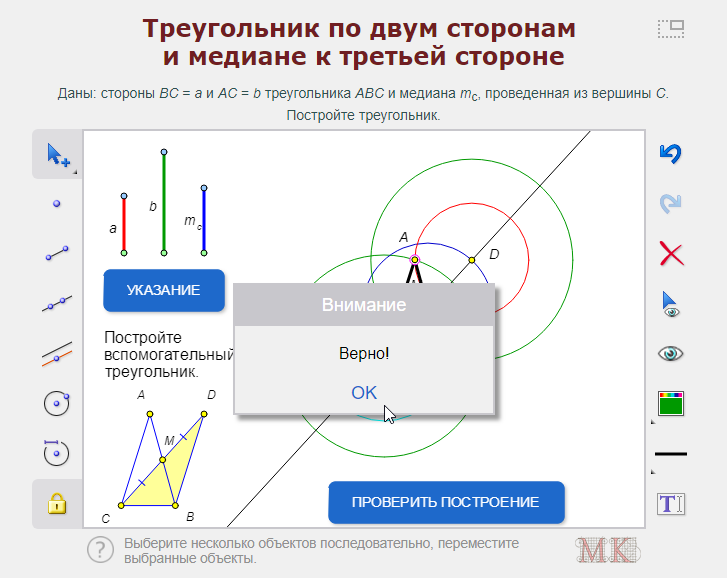 «Цифровая библиотека сервиса «1С:Образование» содержит широкий выбор учебных материалов по основным предметам для разных уровней обучения» (из отзыва директора МБОУ СОШ № 1 г. Анапы С.Н. Носенко).
Новые учебные и методические  материалы в составе цифровой библиотеки
Биология, 4-11 класс. Виртуальные лаборатории
Обновленные материалы для подготовки к ЕГЭ по математике (задачи №№ 9, 10 и итоговый тест)
Литературное чтение, 1-4 класс, аудиокниги
Виртуальные уроки по русскому языку (встроены в курсы для 5-7 классов. 26 уроков)
Методические рекомендации по использованию разных типов учебных материалов на занятии
6
Возможности для организации учебного процесса
Доступ учителей и учащихся к цифровой библиотеке ресурсов через интернет
Инструменты для создания авторских учебных материалов
Назначение учащимся групповых и индивидуальных заданий с использованием цифровых ресурсов
Автоматическая оценка выполнения тестовых заданий
Детальное информирование педагога о ходе самостоятельной работы учащегося в процессе выполнения задания
Ориентированная на школу система администрирования пользователей
Отчеты о деятельности пользователей и оценка качества образования
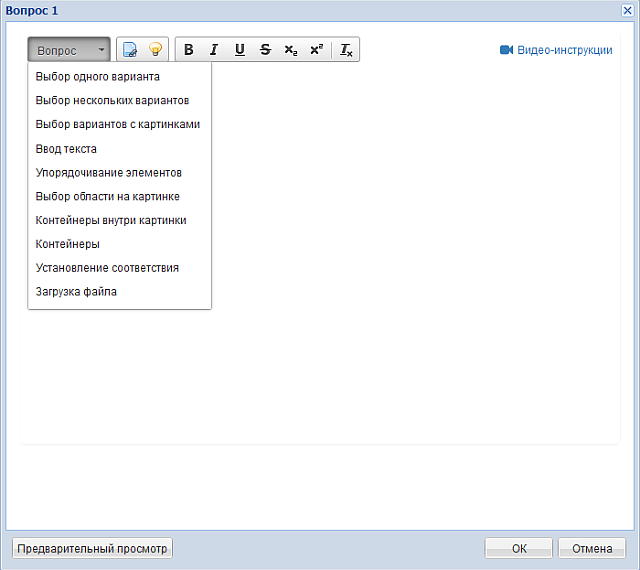 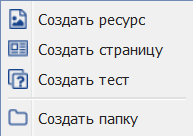 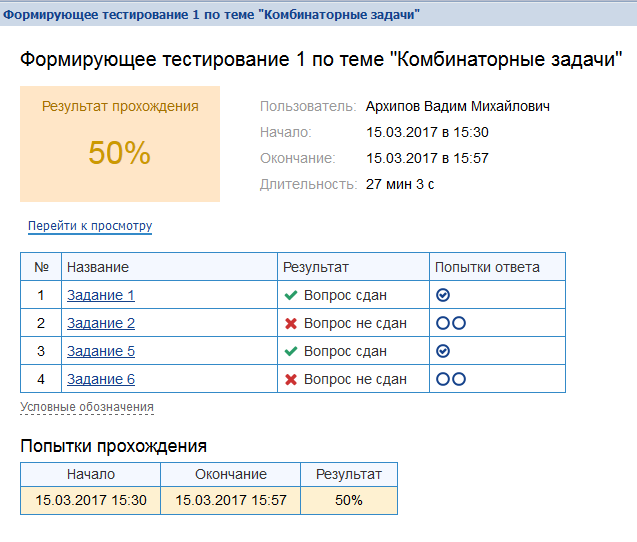 «Сервис «1С:Образование» может быть использован в организациях общего образования как для обучения в дистанционной форме, так и для поддержки очного процесса обучения содержательной работой с электронными образовательными ресурсами различного дидактического назначения» (из отзыва заместителя директора по УВР МБОУ «Гимназия № 13» г. Аргуна Т.М. Забалуевой).
Интеграция с сервисами для проведения онлайн-занятий
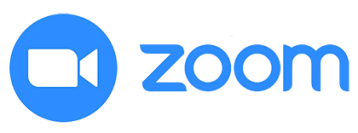 Zoom
Skype
Microsoft Teams
Сферум
Любой сервис, предоставляющий доступ по ссылке
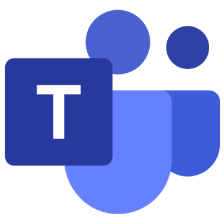 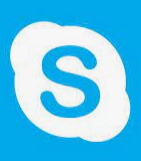 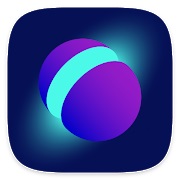 8
Как подключиться к системе «1С:Образование»
Заполните анкету на сайте https://obrazovanie.1c.ru/
Не забудьте отметить пункт «Назначить тестовый период для нового пользователя»
Дождитесь письма с данными для доступа к вашей базе и ссылками на методические материалы
Можно начинать пользоваться!
Остались вопросы? Закажите бесплатную индивидуальную консультацию
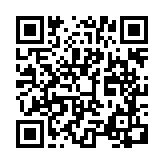 9
Как начать работу с системой?
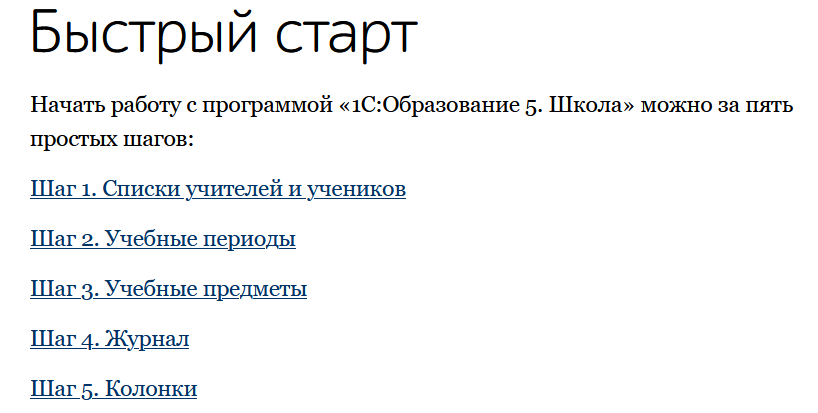 10
Обучение пользователей
Новый курс повышения квалификации в Учебном центре № 1 фирмы «1С»:Учебно-методическое и организационное обеспечение общеобразовательных программ, реализуемых в цифровой образовательной среде

Удобный асинхронный онлайн-формат – можно изучать материалы курса в удобное время
Доступ к материалам курса в течение 90 дней
Основное внимание – практике использования программного обеспечения для решения реальных задач повседневной педагогической деятельности
Бесплатный доступ к системе «1С:Образование» на период обучения 
Удостоверение о повышении квалификации в объеме 36 ак. часов установленного образца
Низкая стоимость курса: 490 рублей
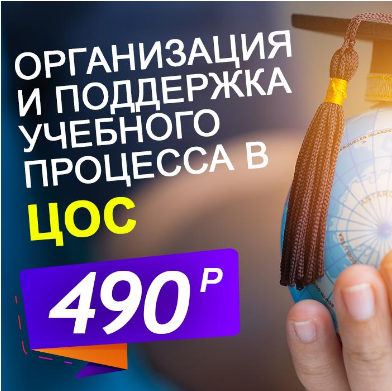 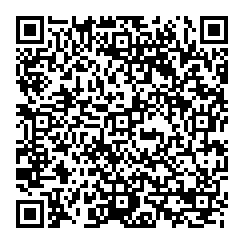 Спасибо за внимание!
obr@1c.ru
http://obrazovanie.1c.ru/ 
8(800) 302-99-10
12